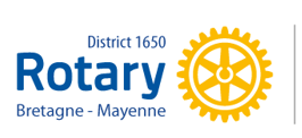 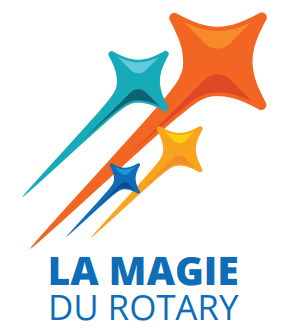 Trophée de l’action 2025, RC (nom du club)
Résumez votre action présentée pour le Trophée 2025 dans cette diapo, avec visuel  et texte explicatif court.
Visio CAIP 03/02/2025
1